Atatürk İlkeleri ve İnkılap Tarihi
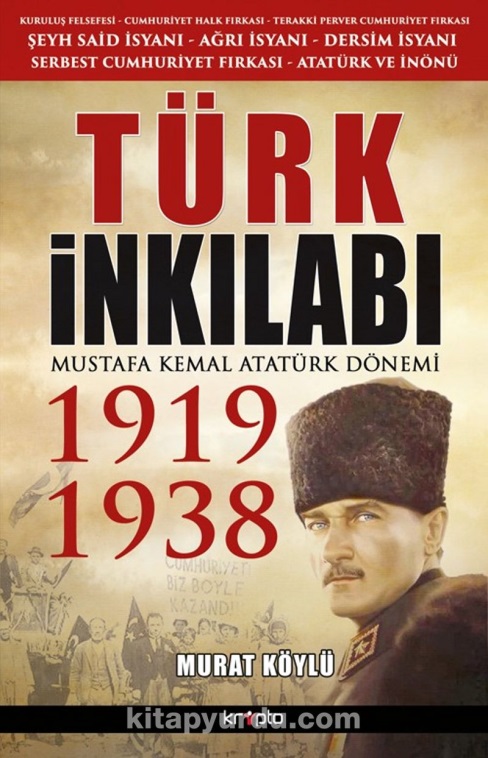 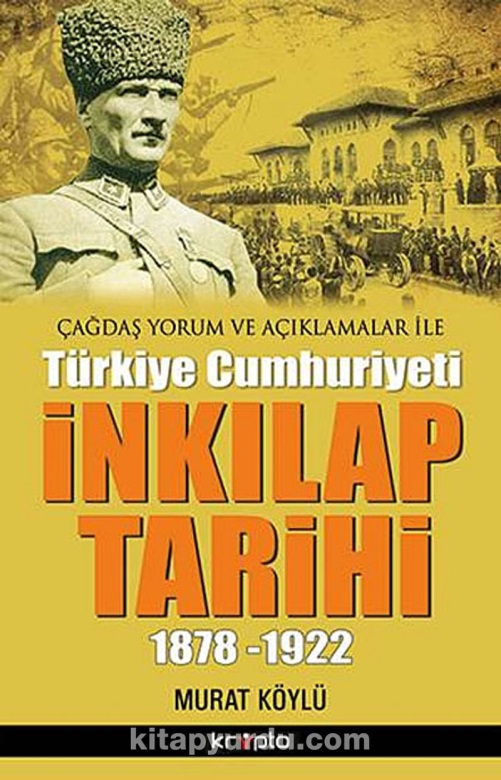 2. Hafta
Türkiye’de Reform 
Arayışları 
(1839-1908).


Doç. Dr. Murat KÖYLÜ
TANZİMATFERMANIVE GETİRDİKLERİ
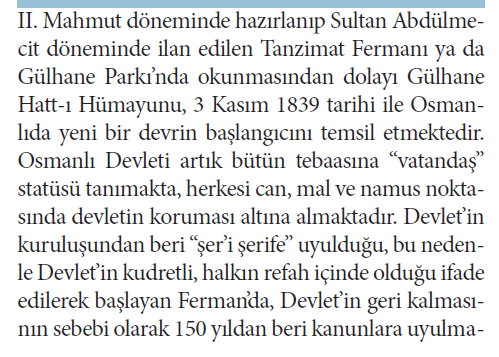 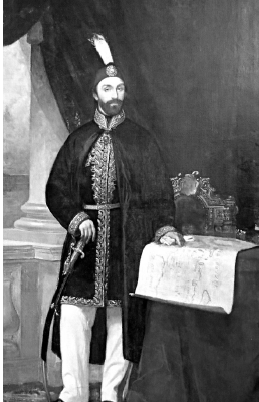 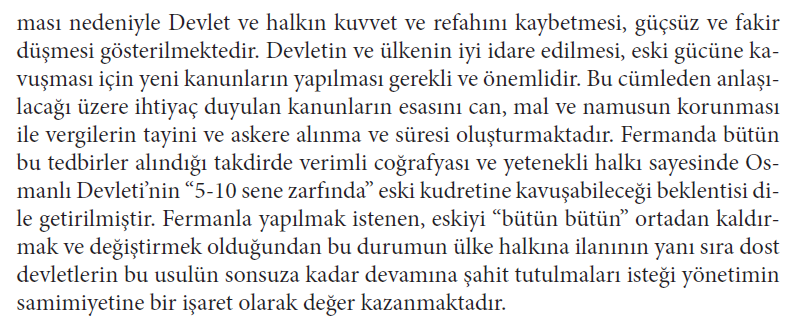 TANZİMAT FERMANIVE GETİRDİKLERİ
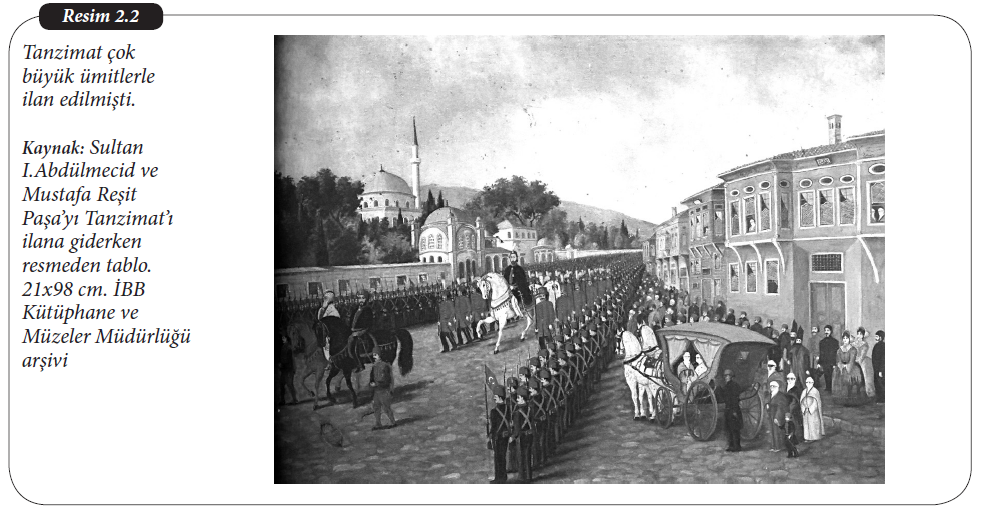 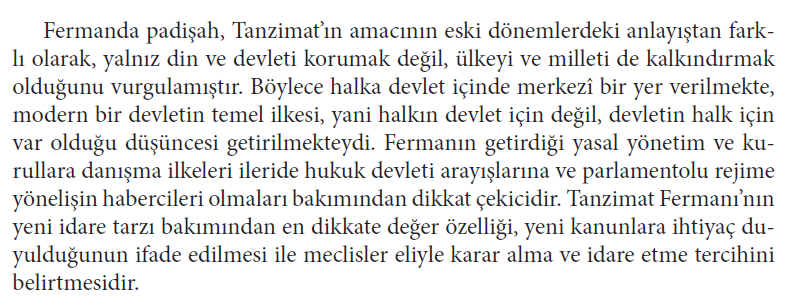 TANZİMAT FERMANIVE GETİRDİKLERİ
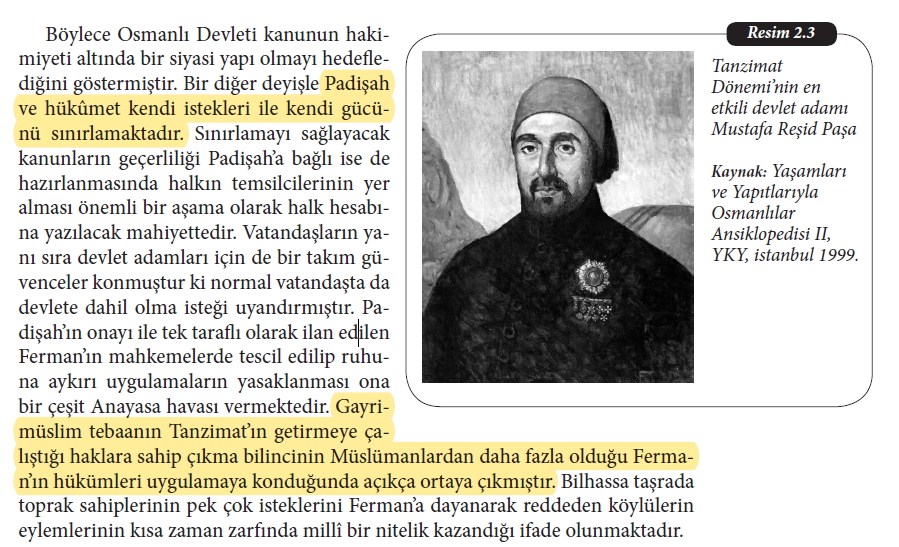 TANZİMAT FERMANIVE GETİRDİKLERİ
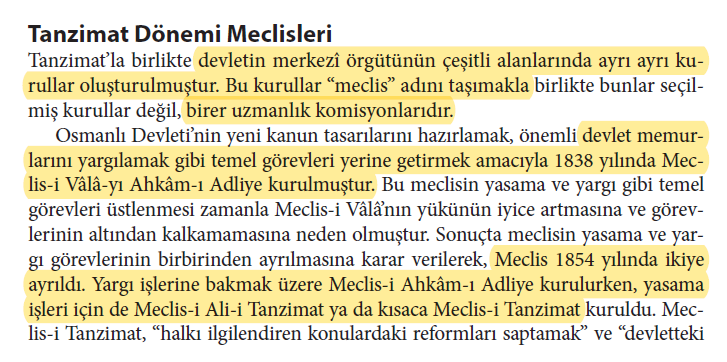 TANZİMAT FERMANIVE GETİRDİKLERİ
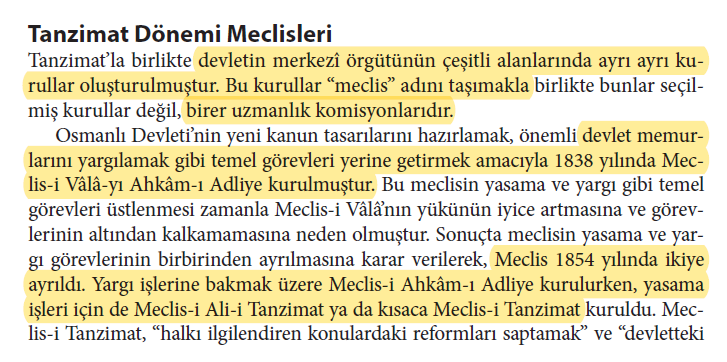 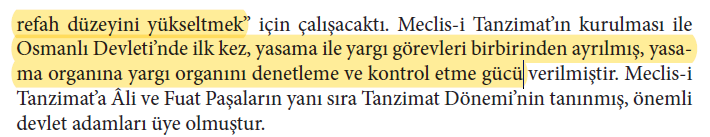 TANZİMAT FERMANIVE GETİRDİKLERİ
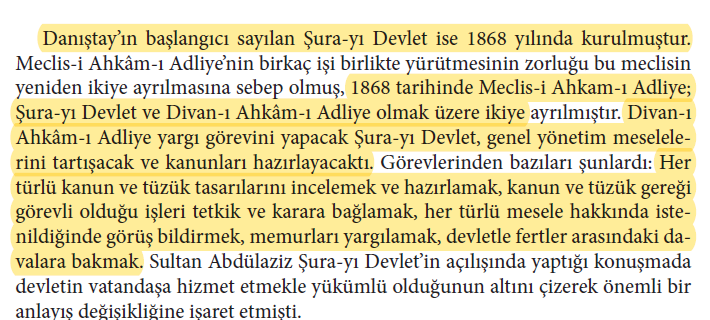 TANZİMAT FERMANIVE GETİRDİKLERİ
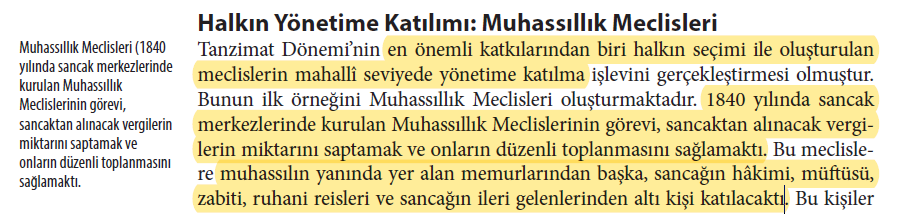 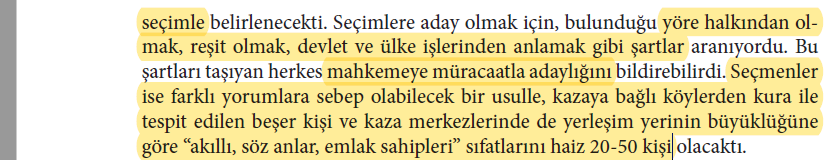 Kırım Savaşıve Dış Borçlanma
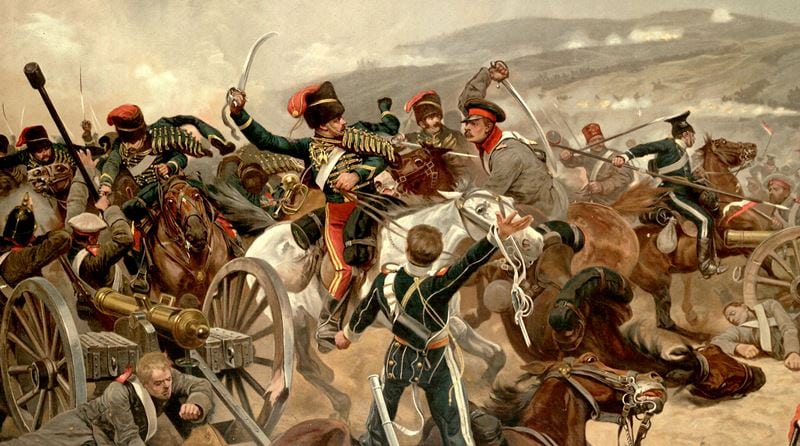 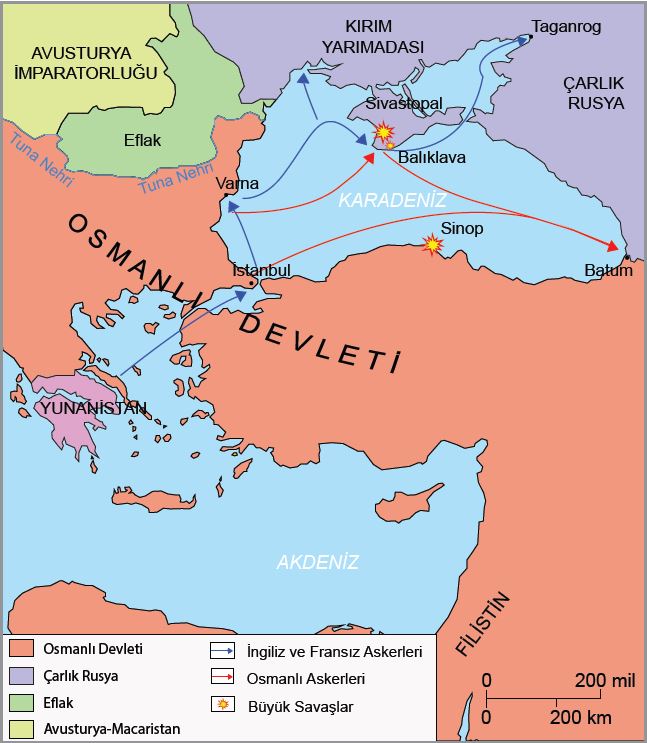 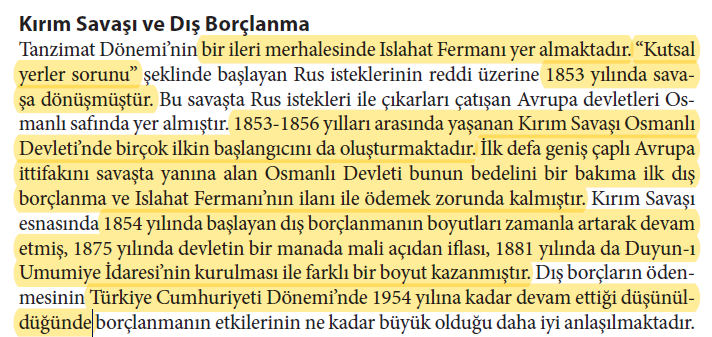 KırımSavaşıve Dış Borçlanma
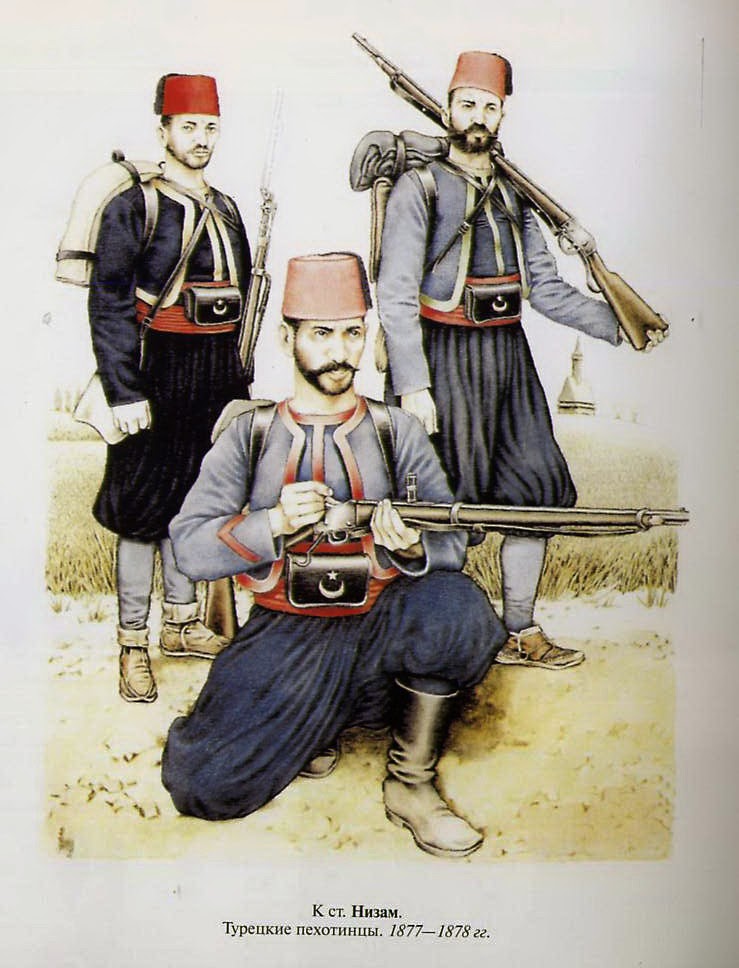 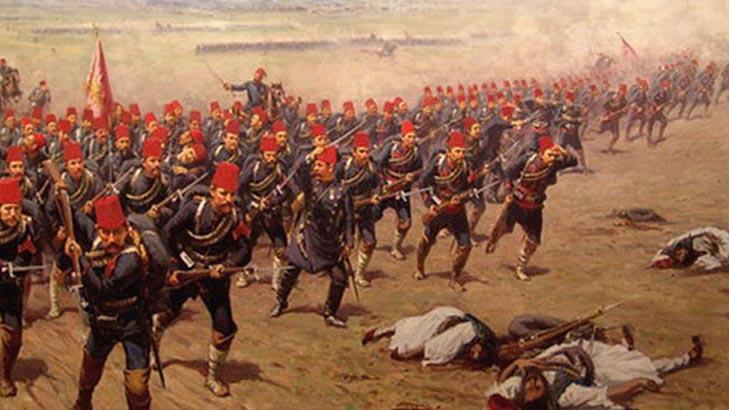 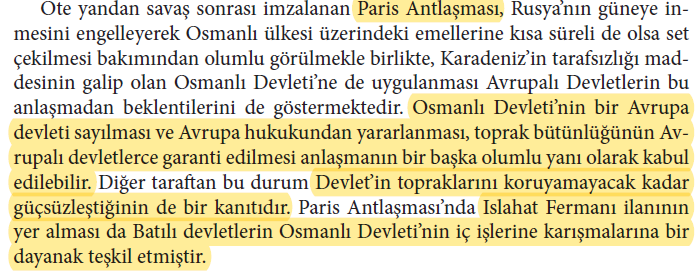 ISLAHATFERMANI
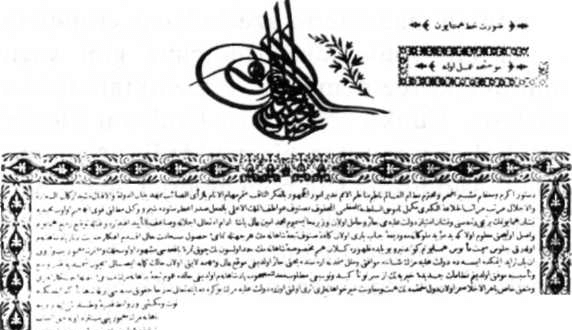 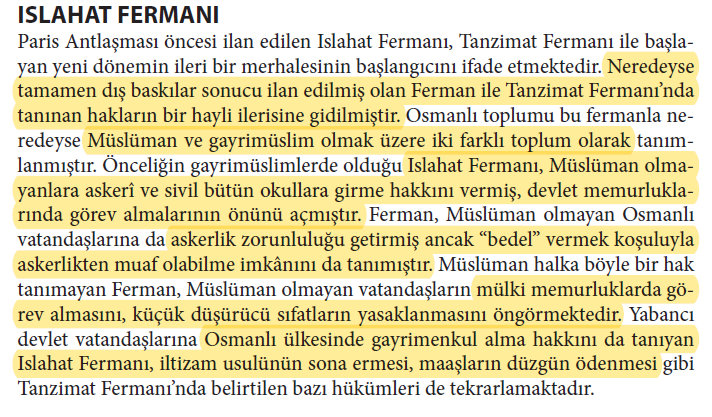 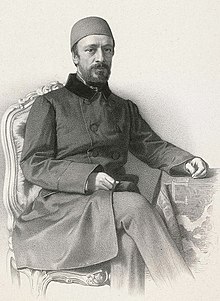 Mehmed Emin Âli Paşa
ISLAHATFERMANI
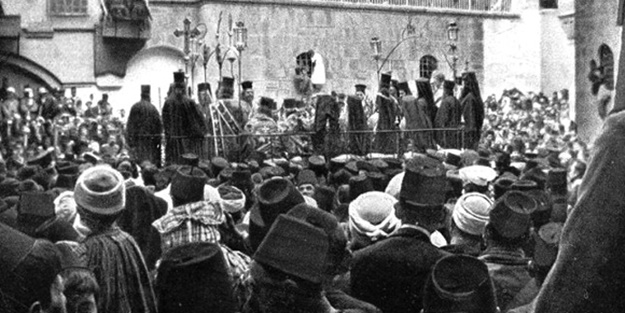 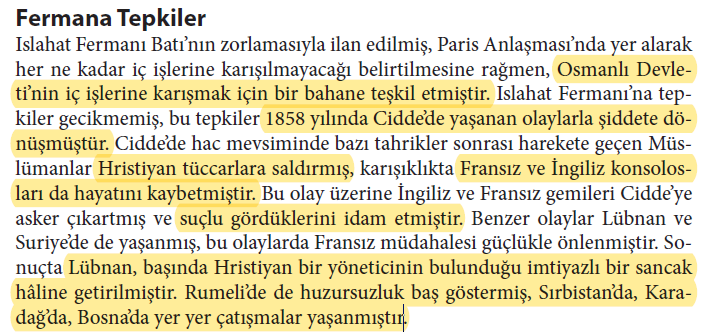 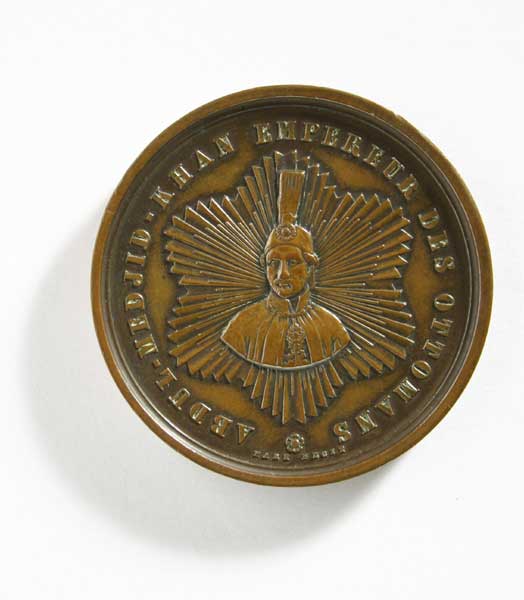 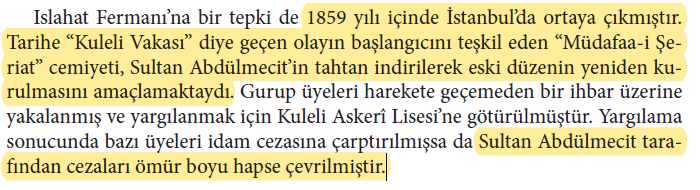 ISLAHATFERMANI
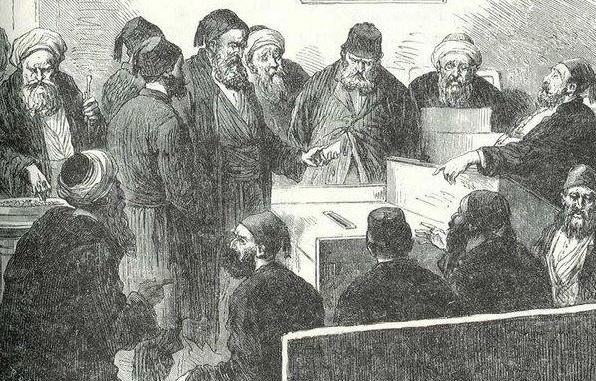 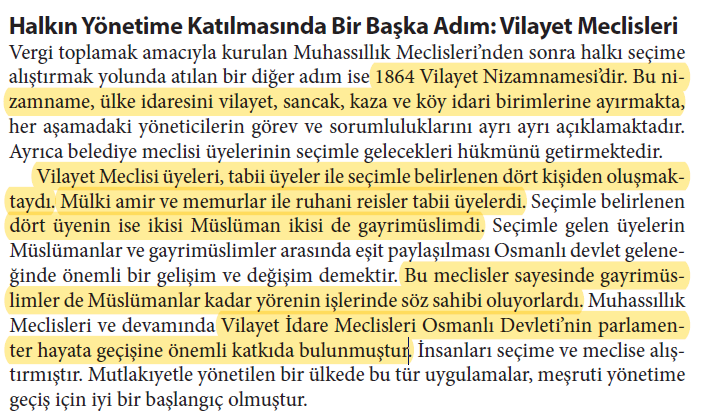 ISLAHAT FERMANI SONRASI
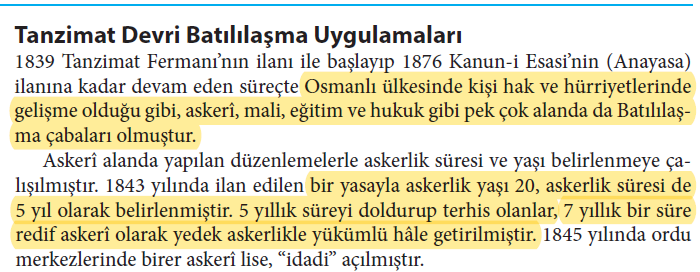 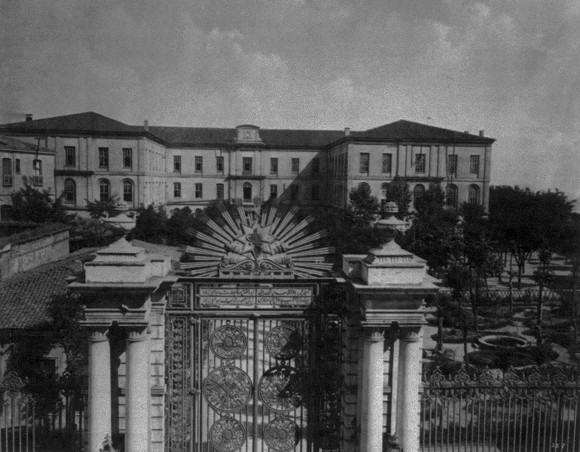 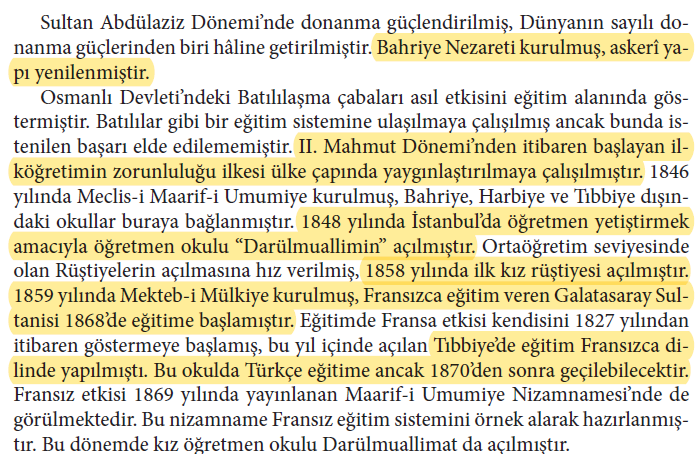 Galatasaray Sultanisi
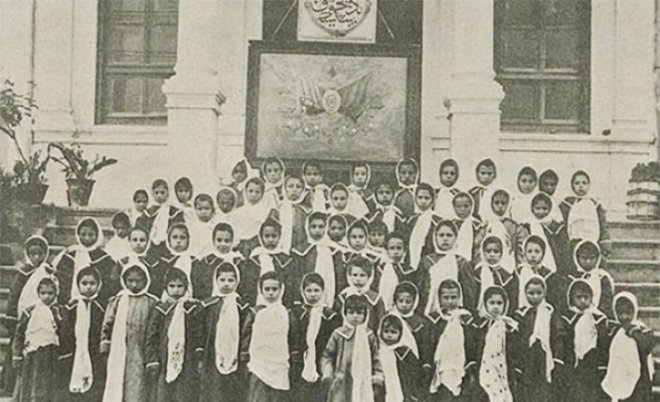 İlk Kız Rüştiyesi
EKONOMİK KRİZ VE SONUÇLARI
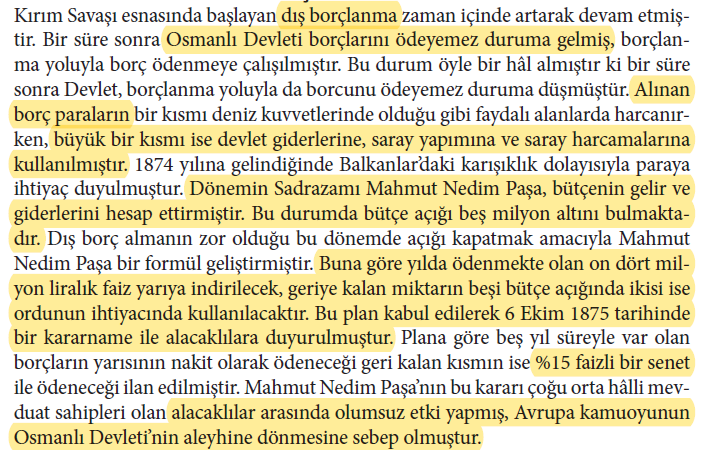 93 Harbi (1877-1878 Osmanlı - Rus Harbi)
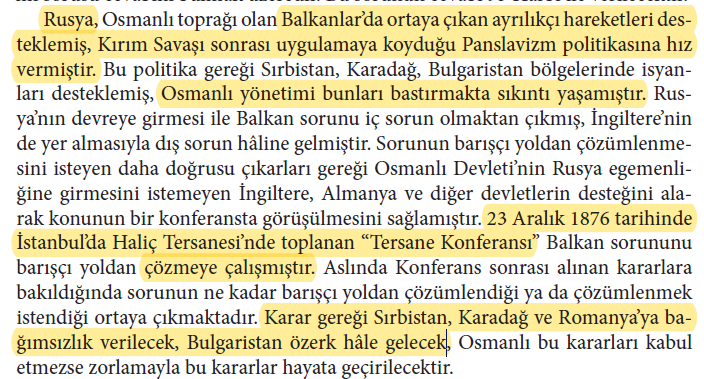 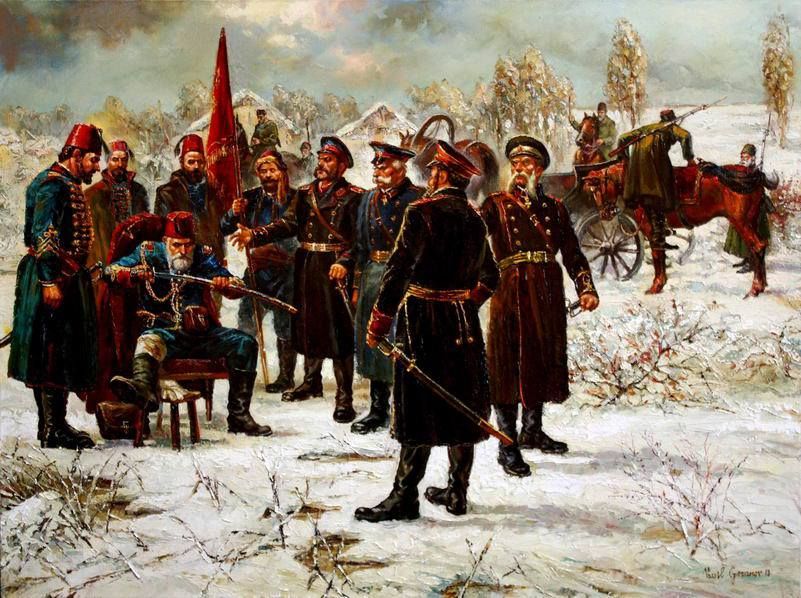 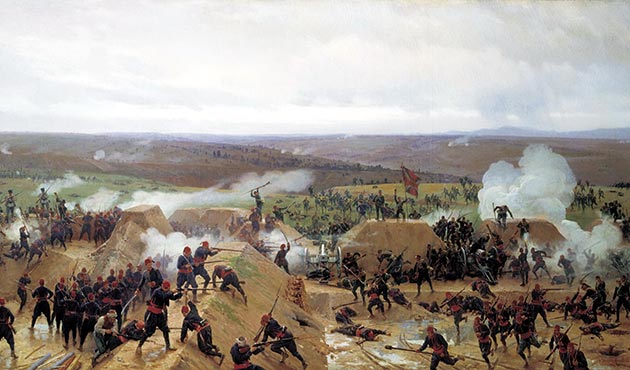 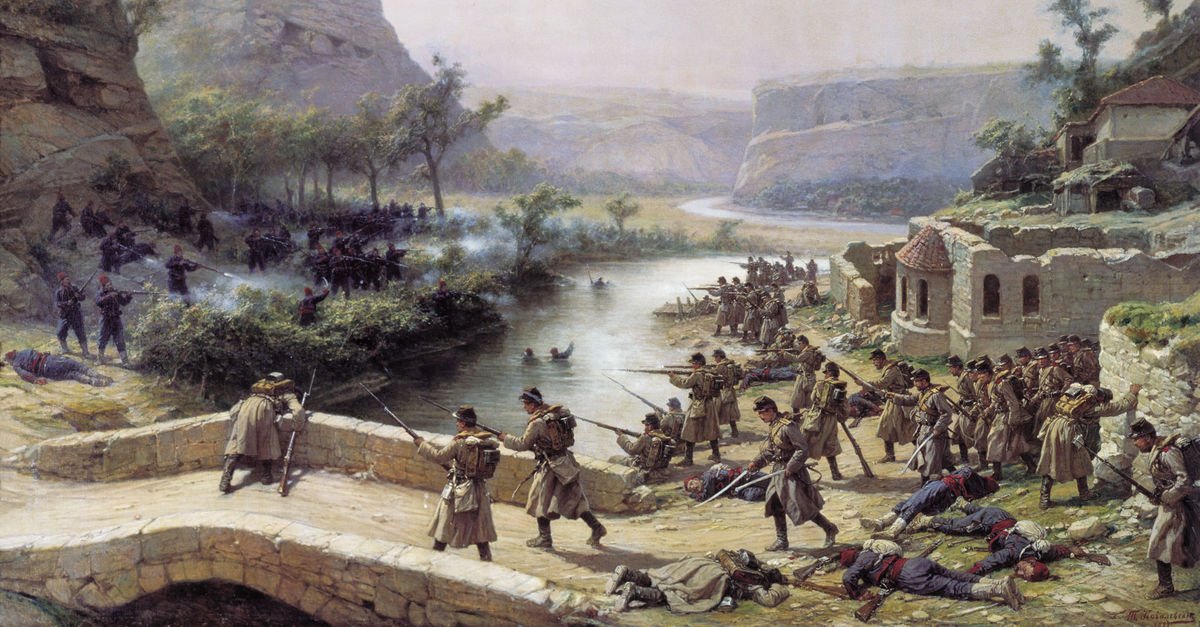 93 Harbi (1877-1878 Osmanlı - Rus Harbi)
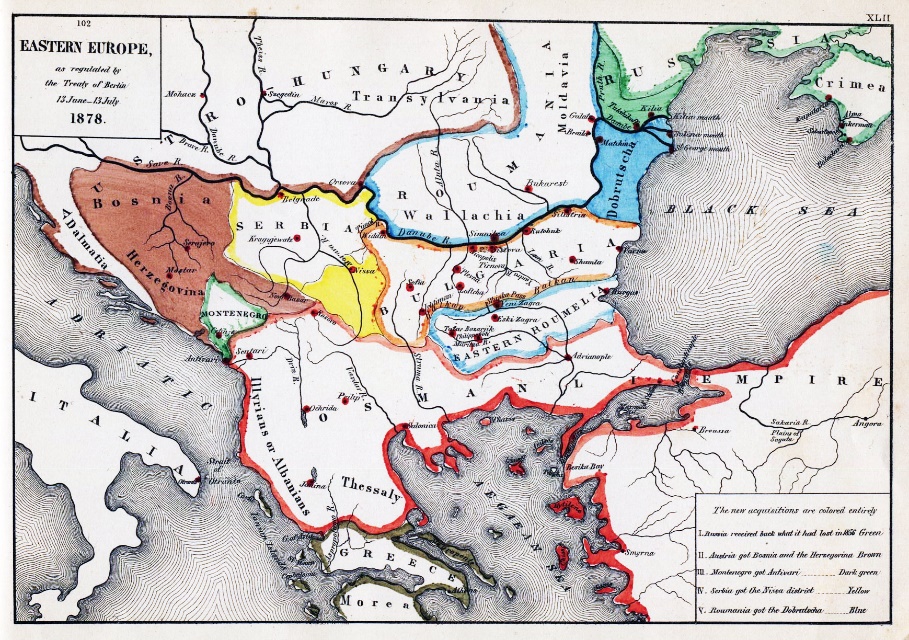 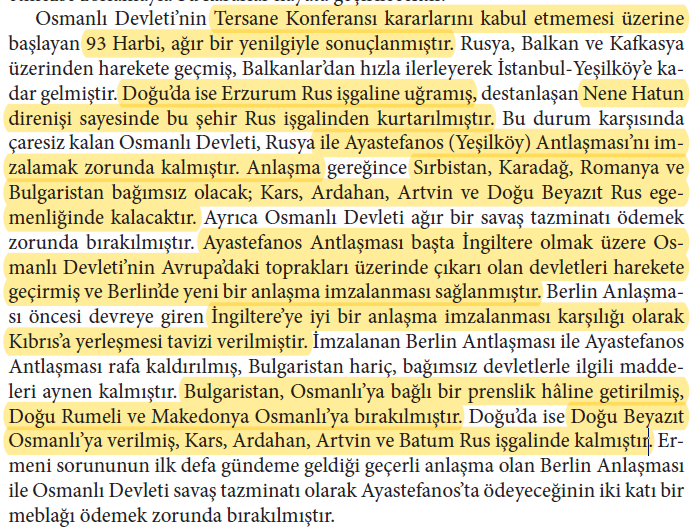 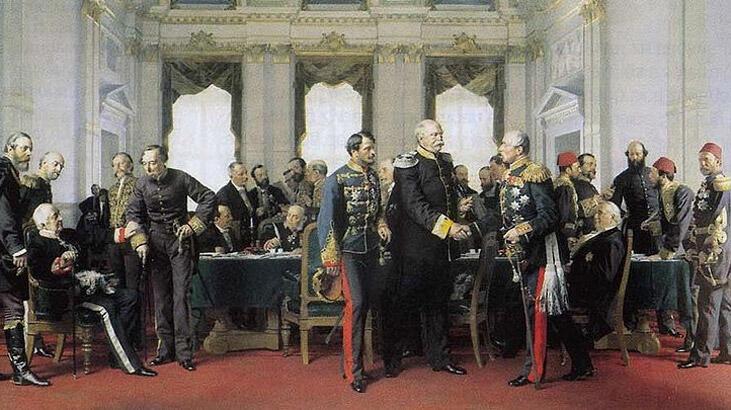 Duyun- ı Umumiye İdaresi’nin Kurulması
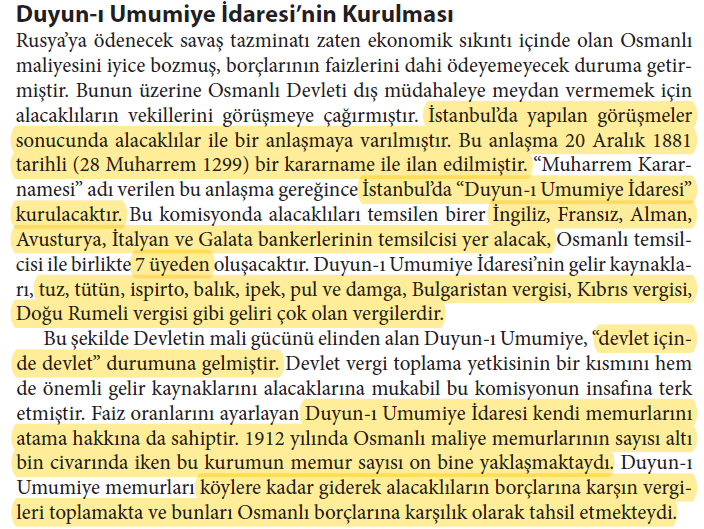 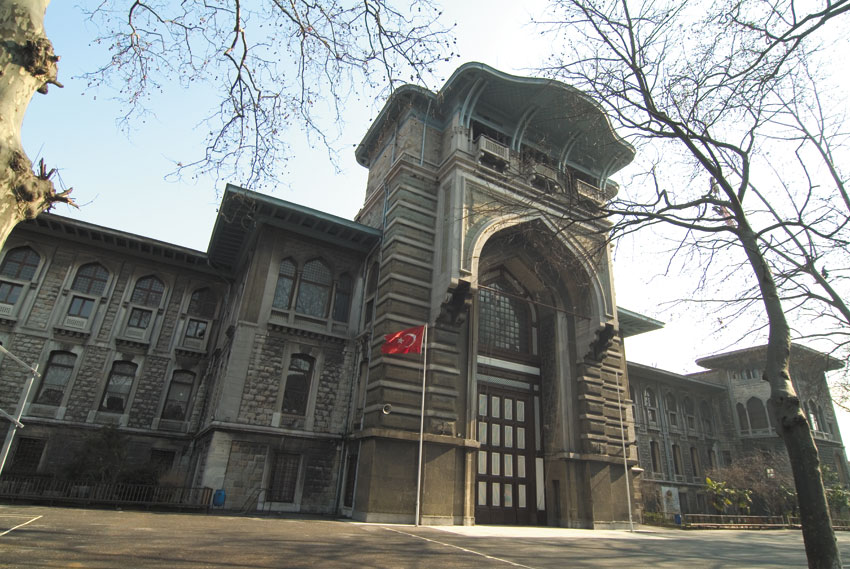 ANAYASALI YÖNETİMDENEMESİ: I. MEŞRUTİYET
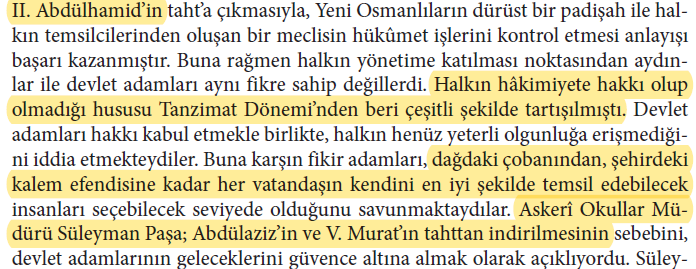 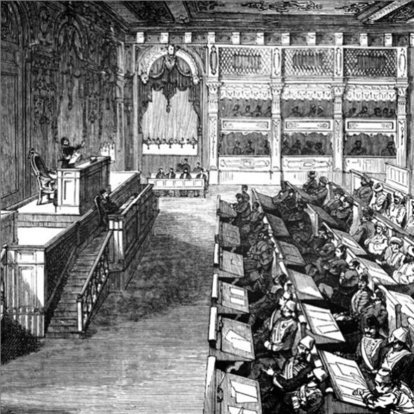 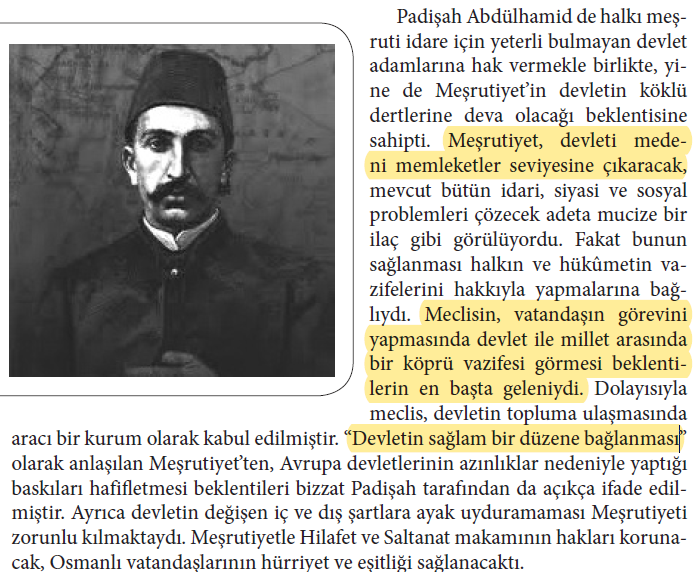 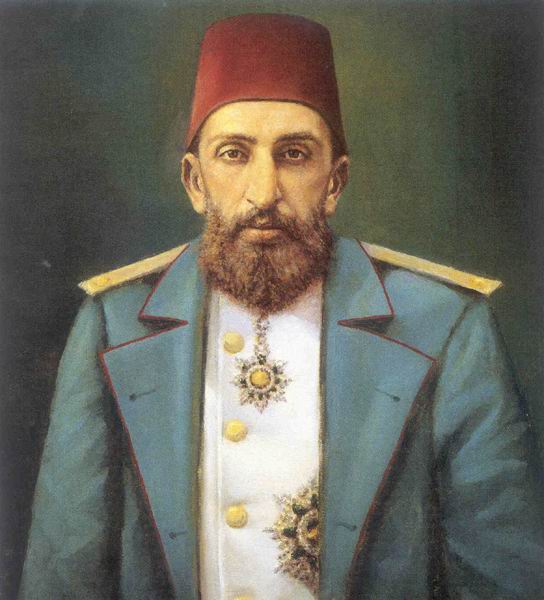 ANAYASALI YÖNETİMDENEMESİ: I. MEŞRUTİYET
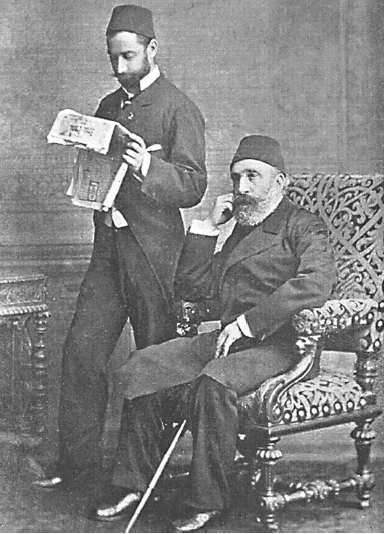 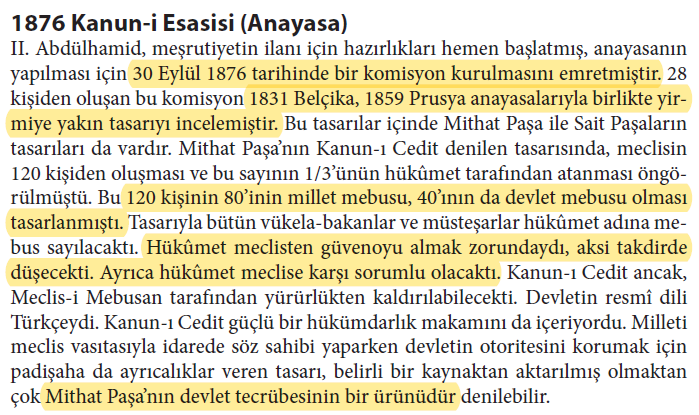 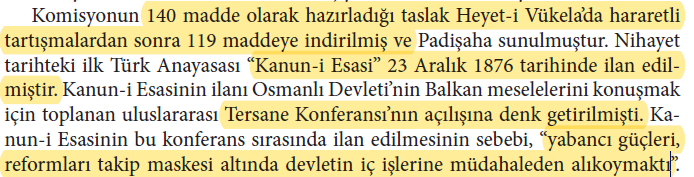 Midhat Paşa hususi kâtibi Vasıf
ile Viyana’da bulunduğu sırada
ANAYASALI YÖNETİMDENEMESİ: I. MEŞRUTİYET
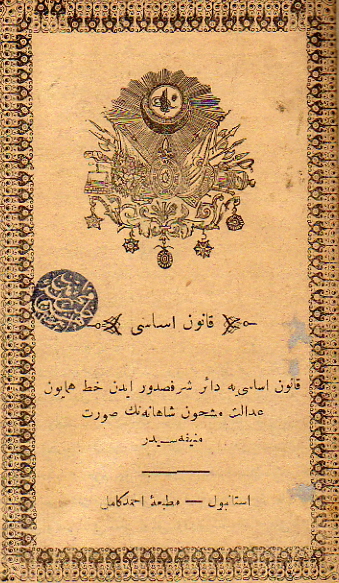 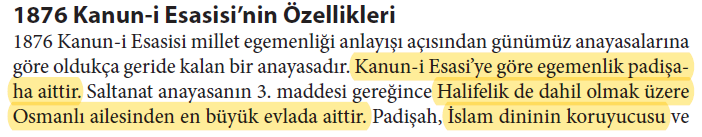 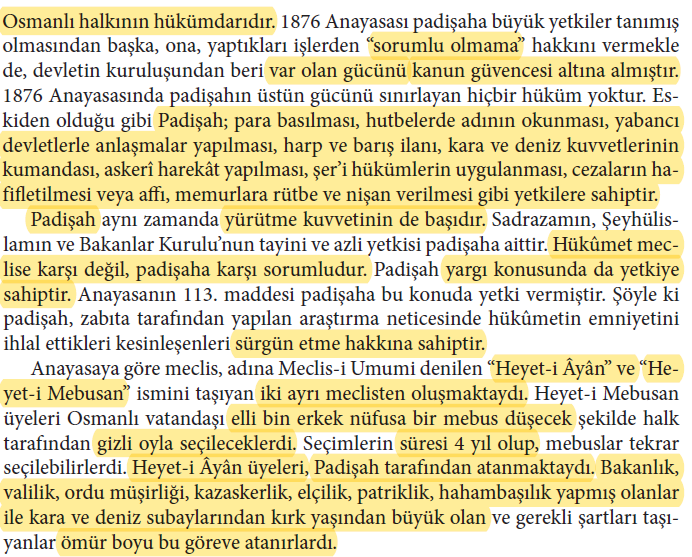 ANAYASALI YÖNETİMDENEMESİ: I. MEŞRUTİYET
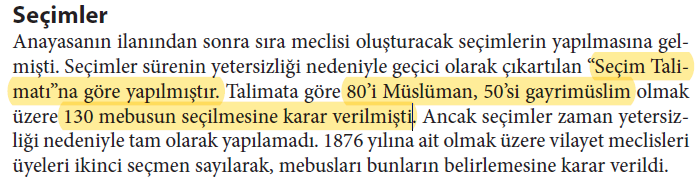 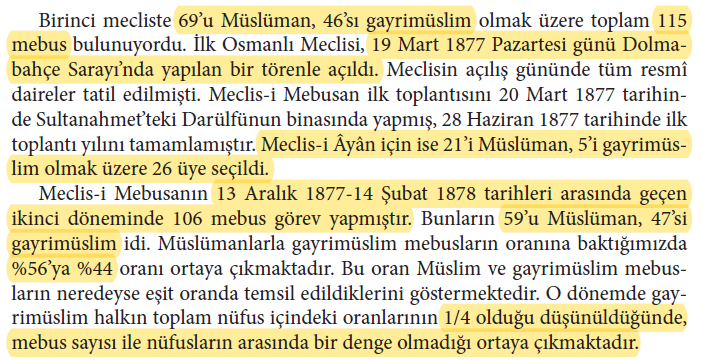 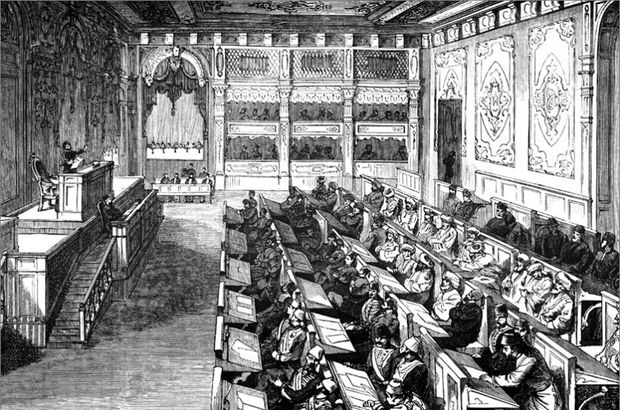 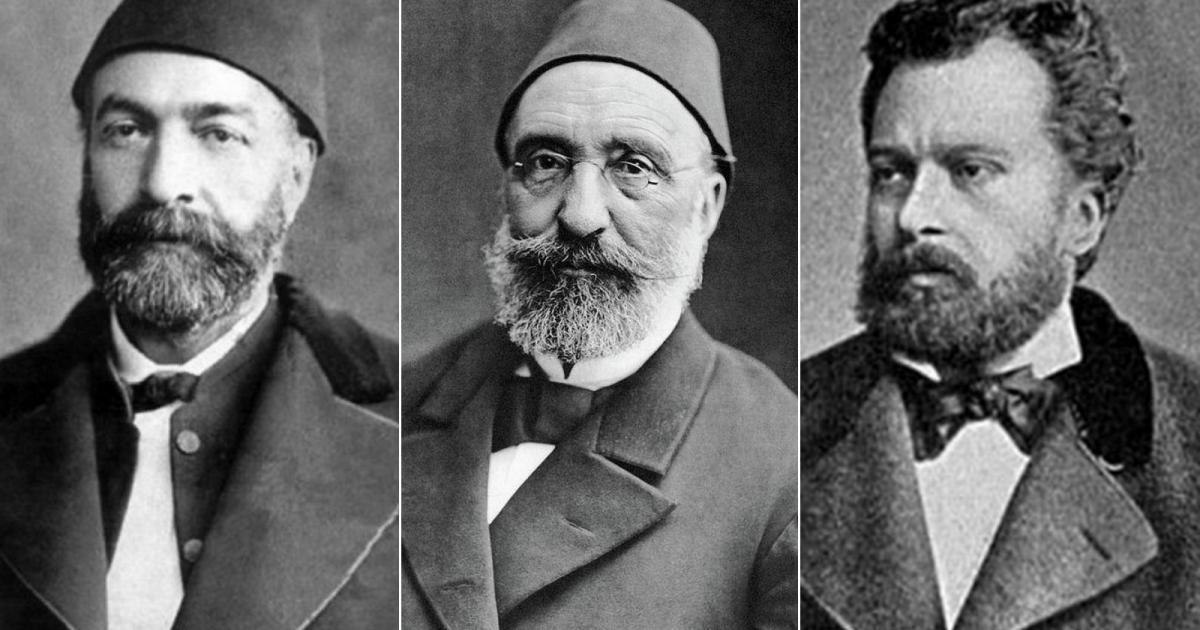 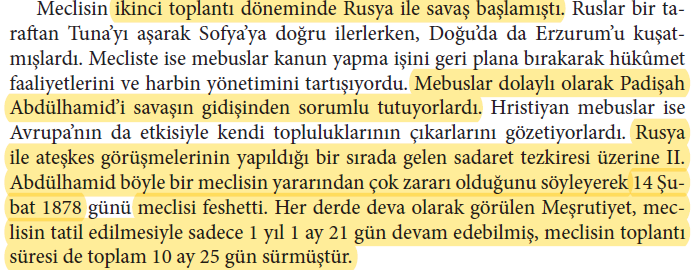 Meşrutiyetin Yenidenİlanı Çabaları
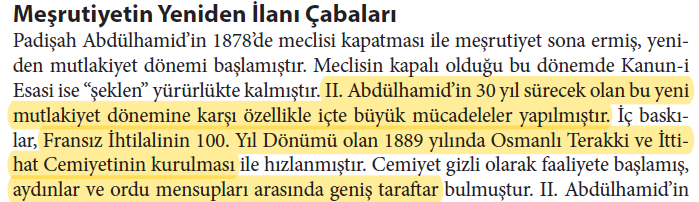 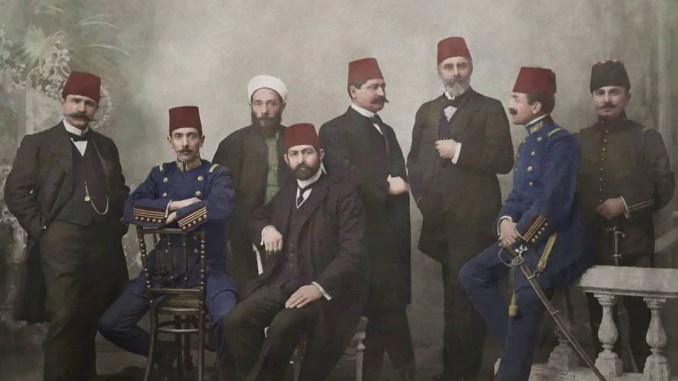 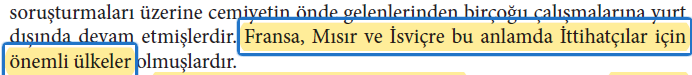 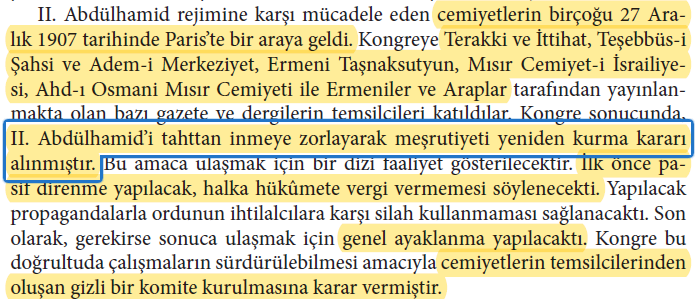 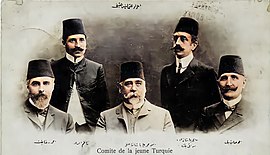 Meşrutiyetin Yenidenİlanı Çabaları
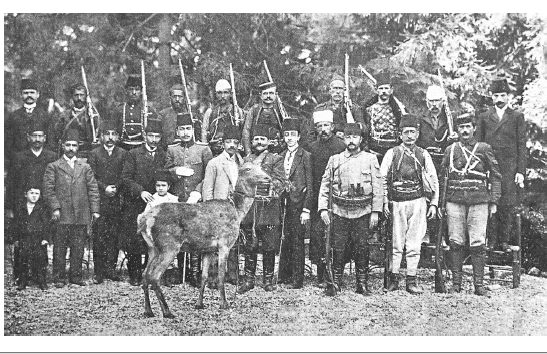 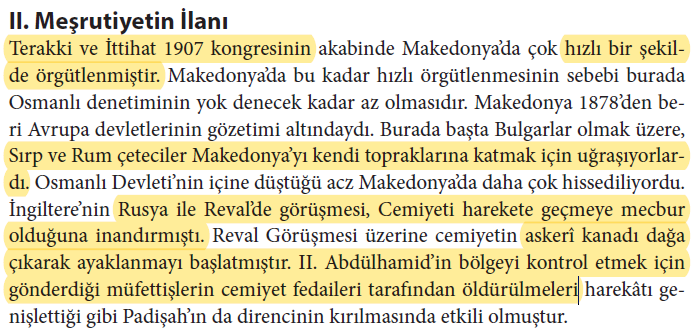 Meşrutiyetin ilanı için dağa çıkan
Resneli Niyazi Bey ve adamları.
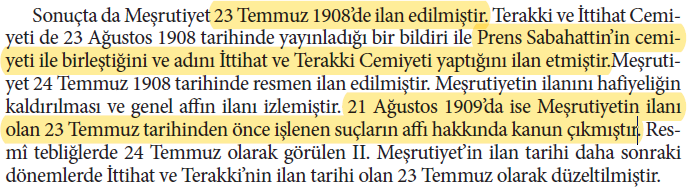 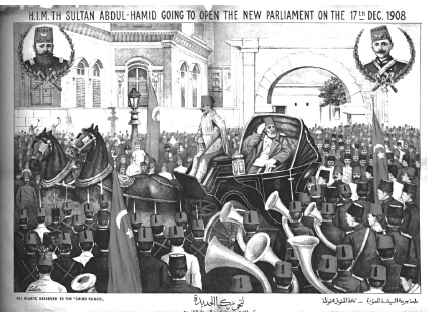